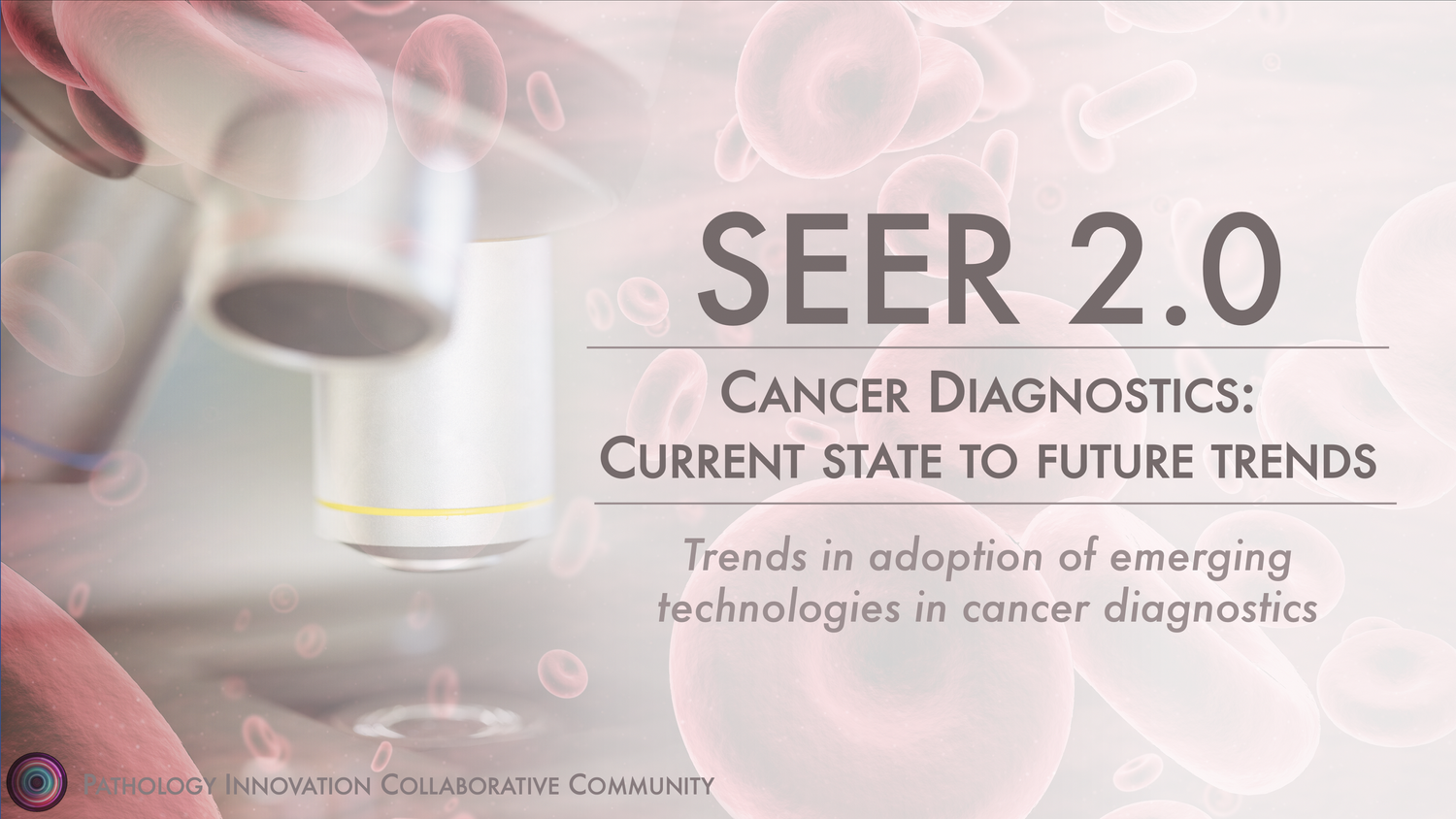 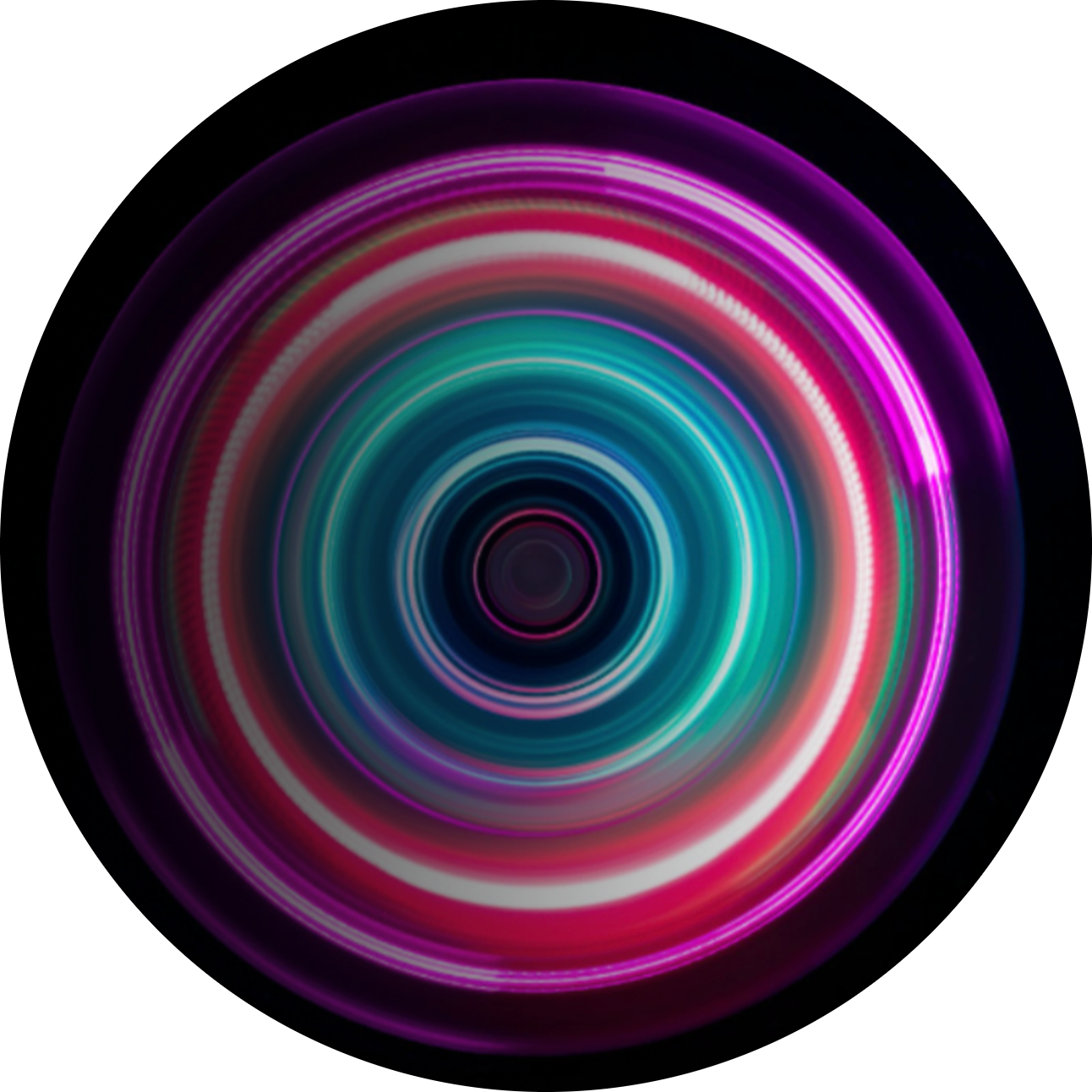 PATHOLOGY INNOVATION COLLABORATIVE COMMUNITY
June 03, 2022
Findings and Results
Agenda
Primary Endpoint
Database Comparison
Non-microscopic Cases
Summary
[Speaker Notes: Manuscript table 1,, shows diag conf code breakdown]
Primary Endpoint
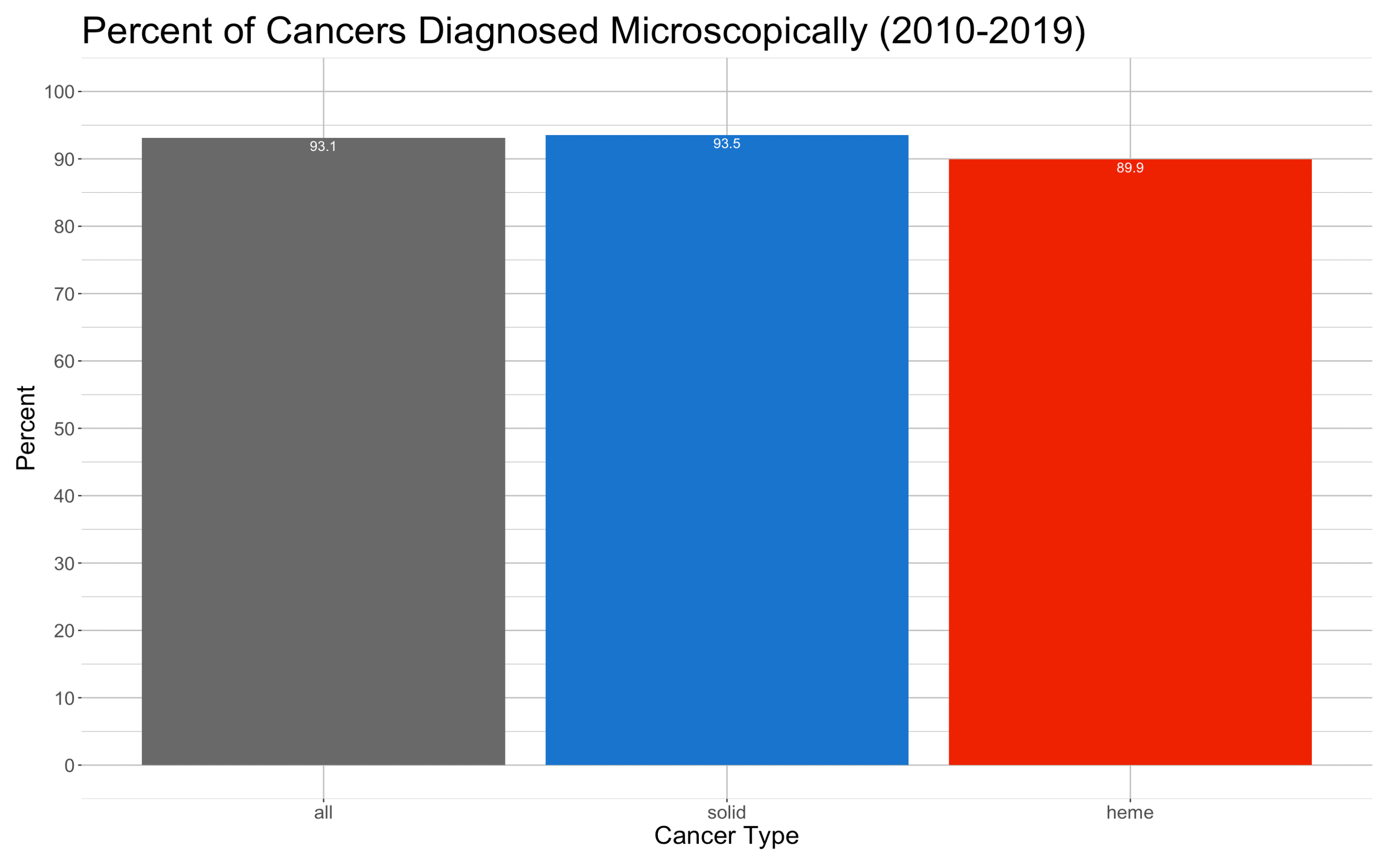 Percentage of cancer diagnoses rendered by light microscopy

93% of all cancers diagnosed through microscopic means
7,043,154 
of  7,564,158
6,274,902 
of  6,709,748
768,252 
of  854,410
[Speaker Notes: Of note, many more solid cases than heme cases so not weighted equally]
Database Comparisons
[Speaker Notes: Ncpr and seer numbers taken from “NPCR and SEER Incidence – U.S. Cancer Statistics Public Use Database Data Standards and Data Dictionary” Nov 2017 Submission. 
All seer numbers personally pulled, and confirmed within staff
** waiting on approval for NAACCR data to run that concordance,,, ahmad help supporting data use application ?]
20%	  40%     60%       80%      100%
7% Breakdown — Solid Cancers
Non-microscopic: 6.9%
51 Solid Cancers
20 Heme Cancers
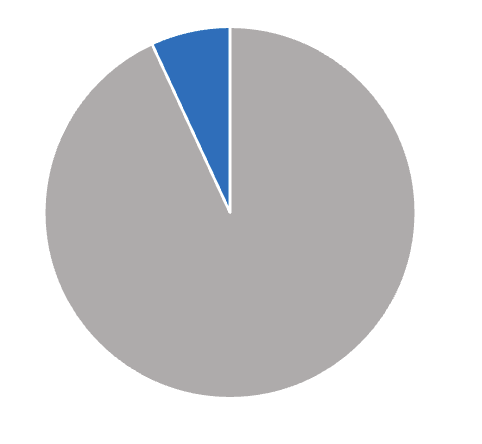 Microscopic
93.1%
[Speaker Notes: Solid: 8000/3 – 9589/3
Heme: 9590/3 +]
7% Breakdown — Heme Cancers
20%	         40%	     60%	  80%	       100%
Summary
Primary endpoint concordance across databases: 
NPCR and SEER 
NAACCR next
Overall, 93% of cancers are microscopically confirmed
Breakdown of heme and solid cases < 94%